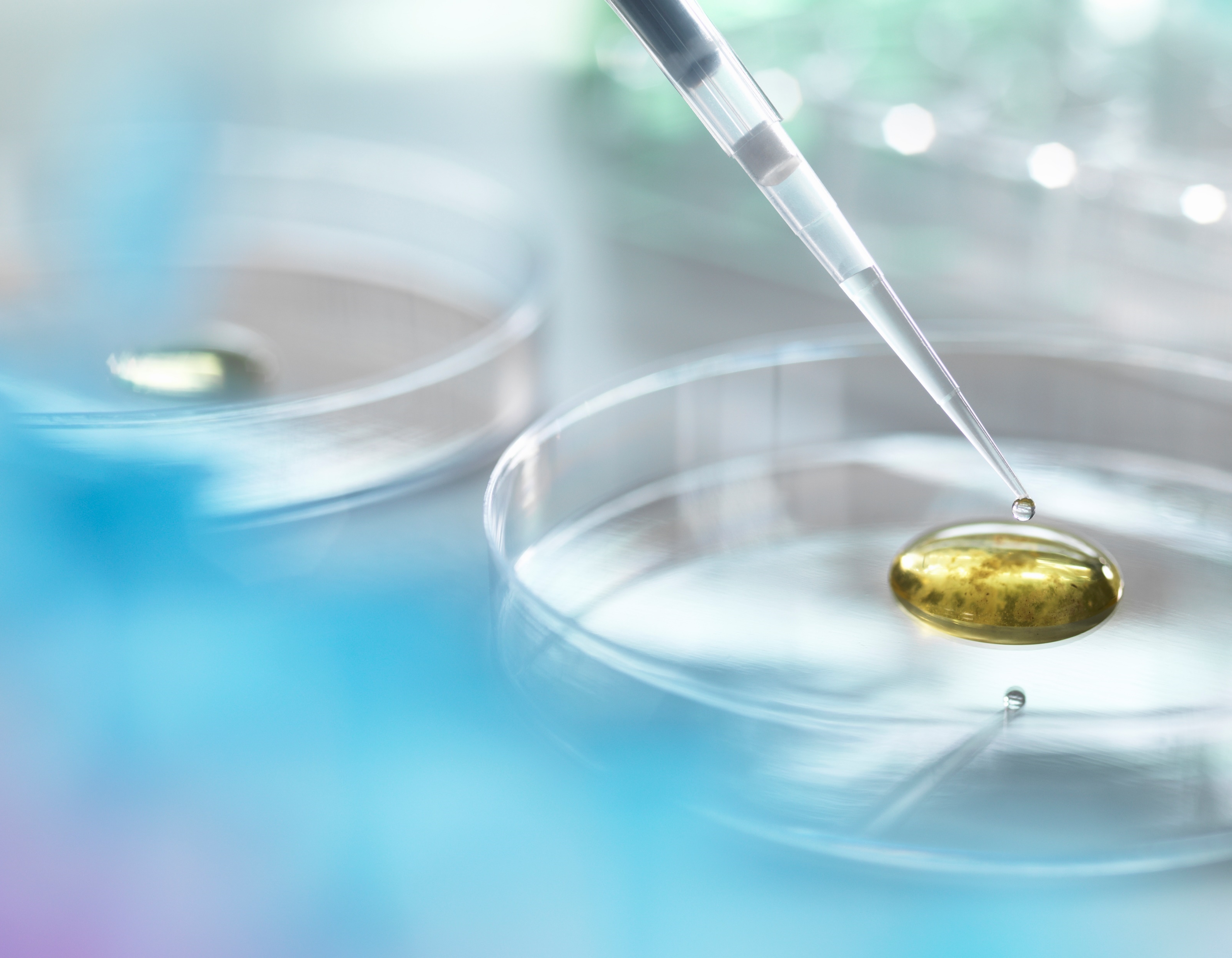 القسم 2 الغشاء البلازمي
الاهداف
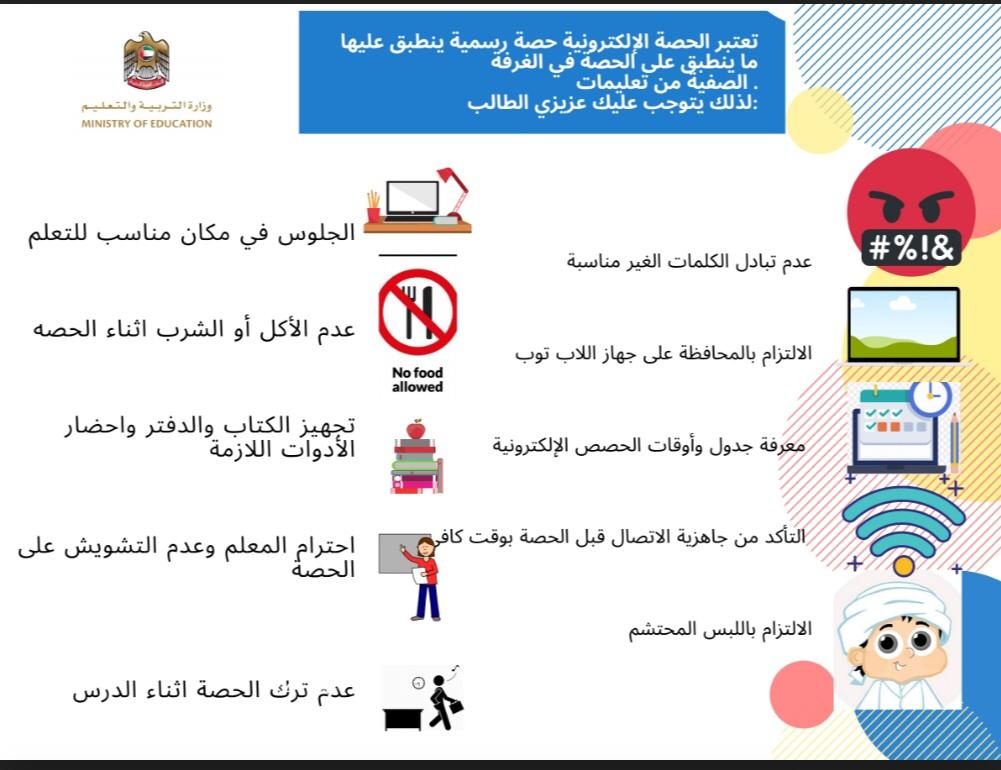 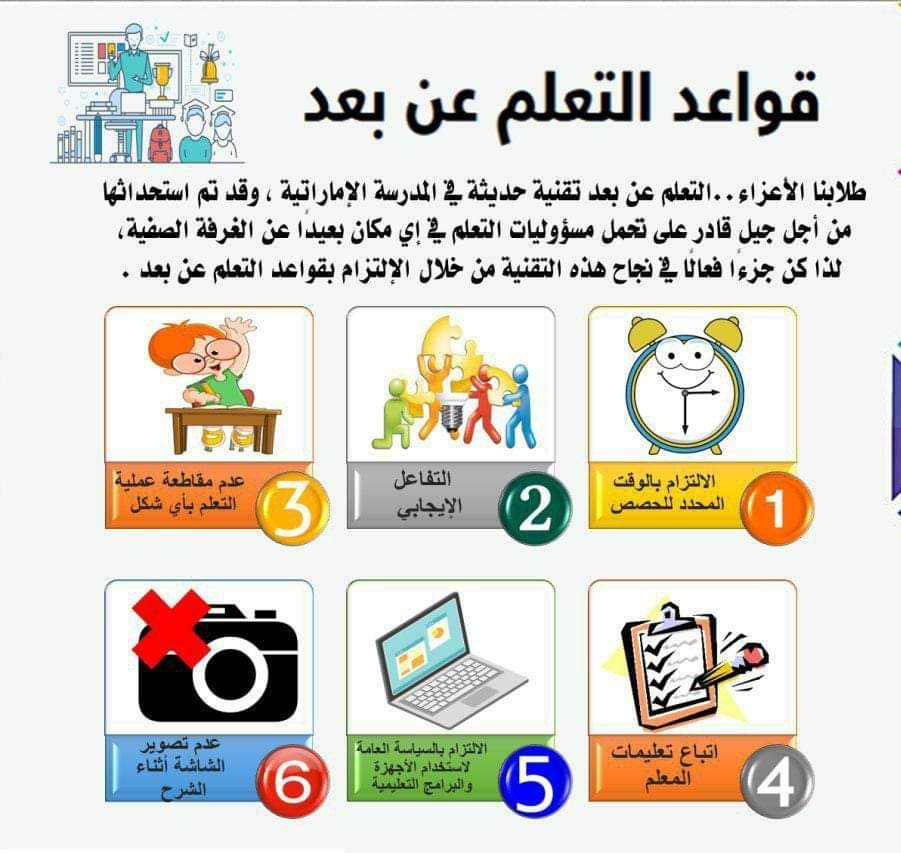 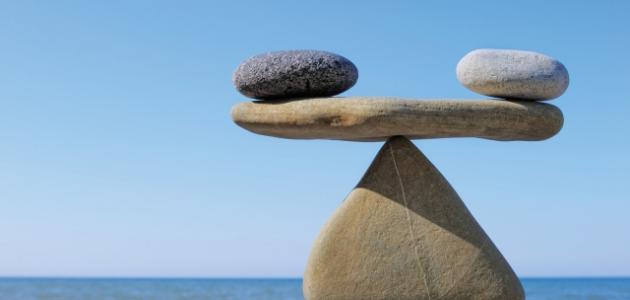 ما هو الاتزان الداخلي ؟؟
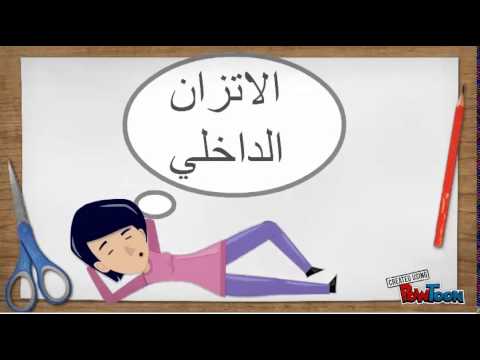 المحافظة على اتزان البيئة الداخلية للكائنات الحية وهي ضرورية لبقاء الخلية
اكتبي امثلة على الاتزان الداخلي على شريحة بادلت
https://padlet.com/israadabbagh/oitkls2849xy2699
ما هو التركيب المسؤول بشكل اساسي عن الاتزان الداخلي ؟
حاجز رقيق و مرن يفصل بين الخلية وبيئتها
يسمح بدخول المواد المغذية اليها وخروج الفضلات والمواد الاخرى
الغشاء البلازمي
كل الخلايا بدائية النواة وحقيقية النواة لها غشاء بلازمي يفصلها عن البيئات السائلة التي تتواجد فيها
ماذا تلاحظين من الصورة ؟
هل كل  المواد تستطيع الدخول والخروج من الخلية بسهولة ؟
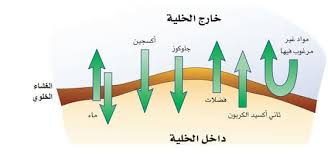 ماهي خاصية الغشاء الخلوي الاساسية؟
النفاذية الاختيارية
تسمح بمرور بعض المواد عبر غشاء الخلية وتمنع مرور الاخرى بناء على حجمها
كمية المواد التي تدخل الى الخلية وتخرج منها
ان تركيب الغشاء البلازمي يتحكم في :
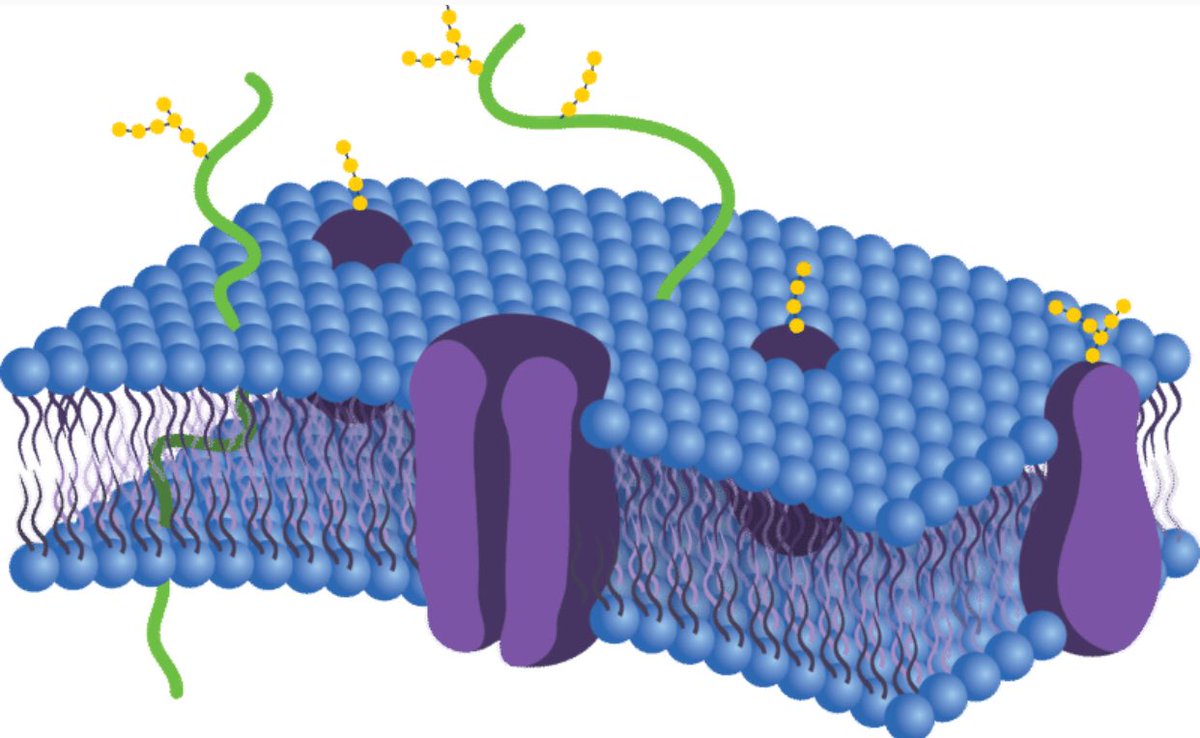 توقيت دخول وخروج المواد والطريقة التي يتم بها ذلك
تركيب الغشاء البلازمي
تتكون معظم جزيئات الغشاء البلازمي من الدهون
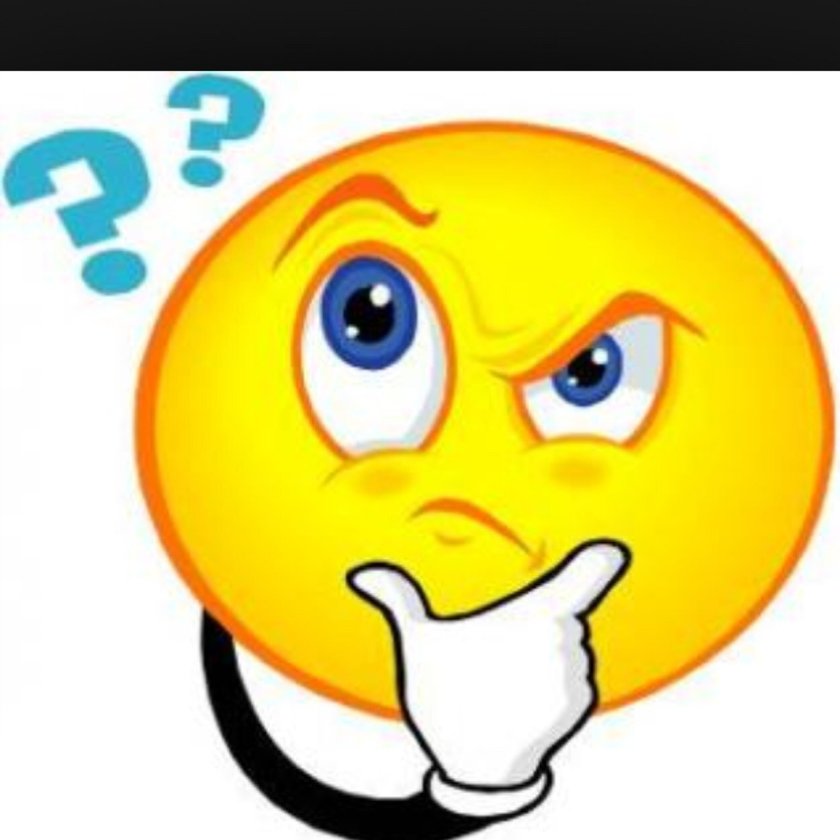 ما هي الدهون ؟؟
الدهون: عبارة عن جزيئات كبيرة مكونة من جليسيرول وثلاثة احماض دهنية
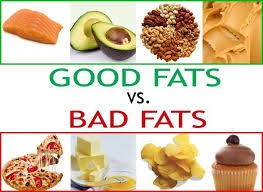 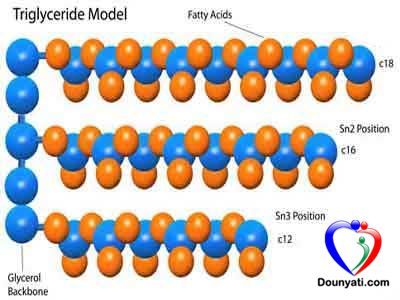 هل تتذكرين ما هي الدهون الفسفورية ؟
ان معظم الغشاء البلازمي يتكون من دهون فسفورية
سلسلة اساسية من الجليسرول
الدهون الفسفورية تتكون من :
سلسلتين من الاحماض الدهنية
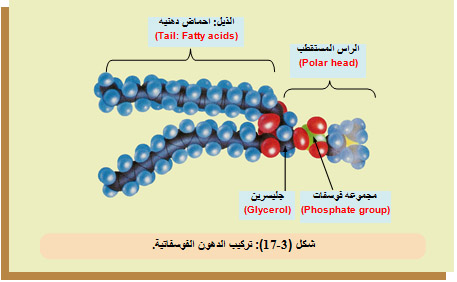 مجموعة فوسفات
يتكون الغشاء البلازمي من طبقة دهون فوسفورية مزدوجة والتي تترتب فيها الطبقتان من الدهون الفسفورية ذيلا مقابل ذيل
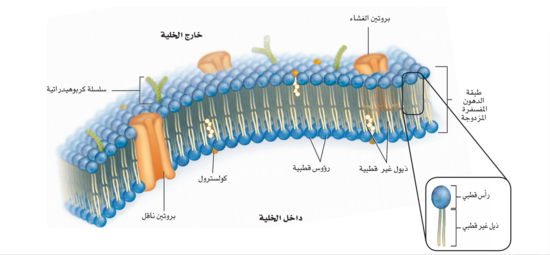 لماذا يترتب الغشاء البلازمي بهذا الشكل باعتقادك ؟
حتى تستطيع الخلية ان تتواجد في البيئة السائلة
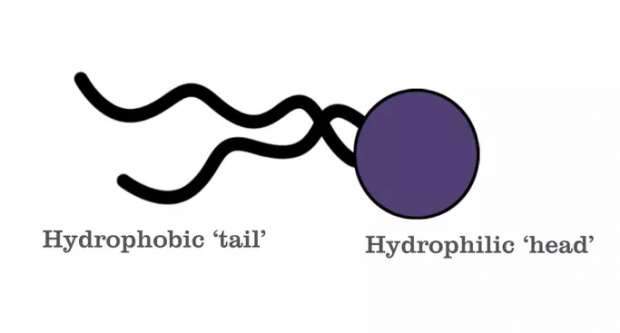 الذيلان كارهان للماء لانهما غير قطبيان ويتنافران مع الماء
الراس قطبي (محب للماء ) بسبب مجموعة الفوسفات وينجذب للماء لان الماء قطبي ايضا
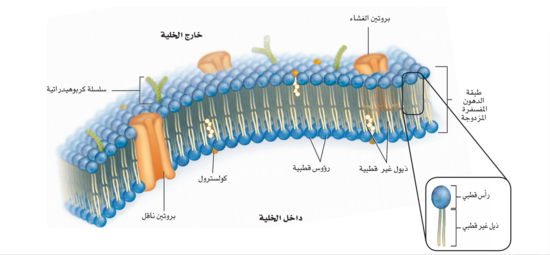 دائما تكون رؤؤس الدهون الفسفورية مواجهة للبيئة السائلة داخل الخلية وخارجها
تعد هذه البنية المزدوجة ضرورية في تكوين الغشاء البلازمي واداء وظيفته ,فسري ذلك ؟
ذيول الاحماض الدهنية تكون الجزء الداخلي من الغشاء البلازمي
حتى تبقى الرؤوس القطبية اكثر قربا من جزيئات الماء والذيول بعيدا عنها
ان الموادالذائبة في الماء لن تمو بسهولة لان وسط الغشاء غير قطبي فيفصل الغشاء البلازمي البيئة الداخلية للخلية عن خارجها
مكونات اخرى للغشاء البلازمي
الكوليسترول
البروتينات
الكربوهيدرات
اهميته :
1- منع التصاق ذيول الاحماض الدهنية 
2- ميوعة الغشاء البلازمي
اهميته :
تحديد خصائص الخلية ومساعدة الخلية في تحديد الاشارات الكيميائية مثل مقاومة الامراض ومهاجمة الخلايا الضارة
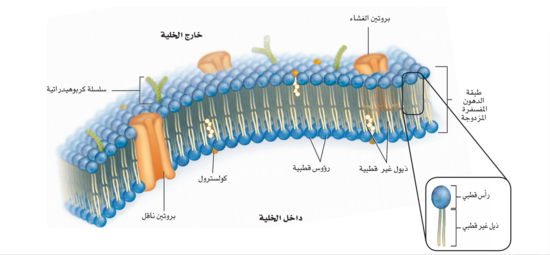 حددي موقع جزيئات الكوليسترول
لماذا تتواجد بين الذيول ؟
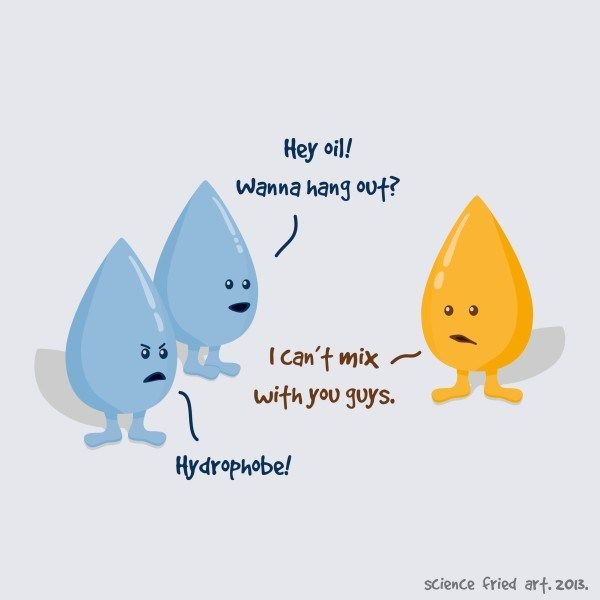 لانه غير قطبي ويتنافر مع الماء
بروتينات الغشاء الخلوي
المستقبلات :
تتواجد على السطح الخارجي وترسل اشارات الى داخل الخلية
تخترق كامل الغشاء البلازمي: 
تكون قنوات تدخل من خلالهابعض المواد الى الخلية وتخرج منهافتساهم في النفاذية الاختيارية
مرتبطة بالسطح الداخلي:
لها اهمية في الدعم الخلوي الداخلي 
ويعطي الخلية شكلها الخاص
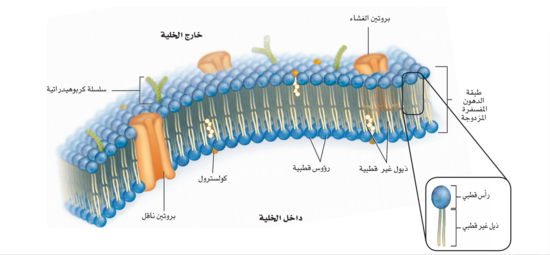 اكملي مخطط المفاهيم التالي
دهون –دهون فسفورية –كولسترول –كربوهيدرات –بروتينات – مستقبلات –تخترق الغشاء –ملتصقة بالسطح الداخلي
الغشاء الخلوي
اكملي مخطط المفاهيم التالي
دهون –دهون فسفورية –كولسترول –كربوهيدرات –بروتينات – مستقبلات –تخترق الغشاء –ملتصقة بالسطح الداخلي
الغشاء الخلوي
بروتينات
دهون
كربوهيدرات
مستقبلات
دهون فسفورية
كولسترول
ملتصقة بالسطح الداخلي
تخترق الغشاء
لنشاهد هذا الفيديو
https://www.youtube.com/
https://www.youtube.com/watch?v=tm3OjFtf9MI&t=48s
ماذا لاحظتي في الفيديو
هل دهون الغشاء وبروتيناته ثابتة في مكانها ام تتحرك؟
تتحرك الدهون الفسفورية على الجانبين داخل الغشاء البروتينات ايضا وهذا ما يسمى بالنموذج الفسيفسائي المائع حيث تتحرك المكونات باستمرار